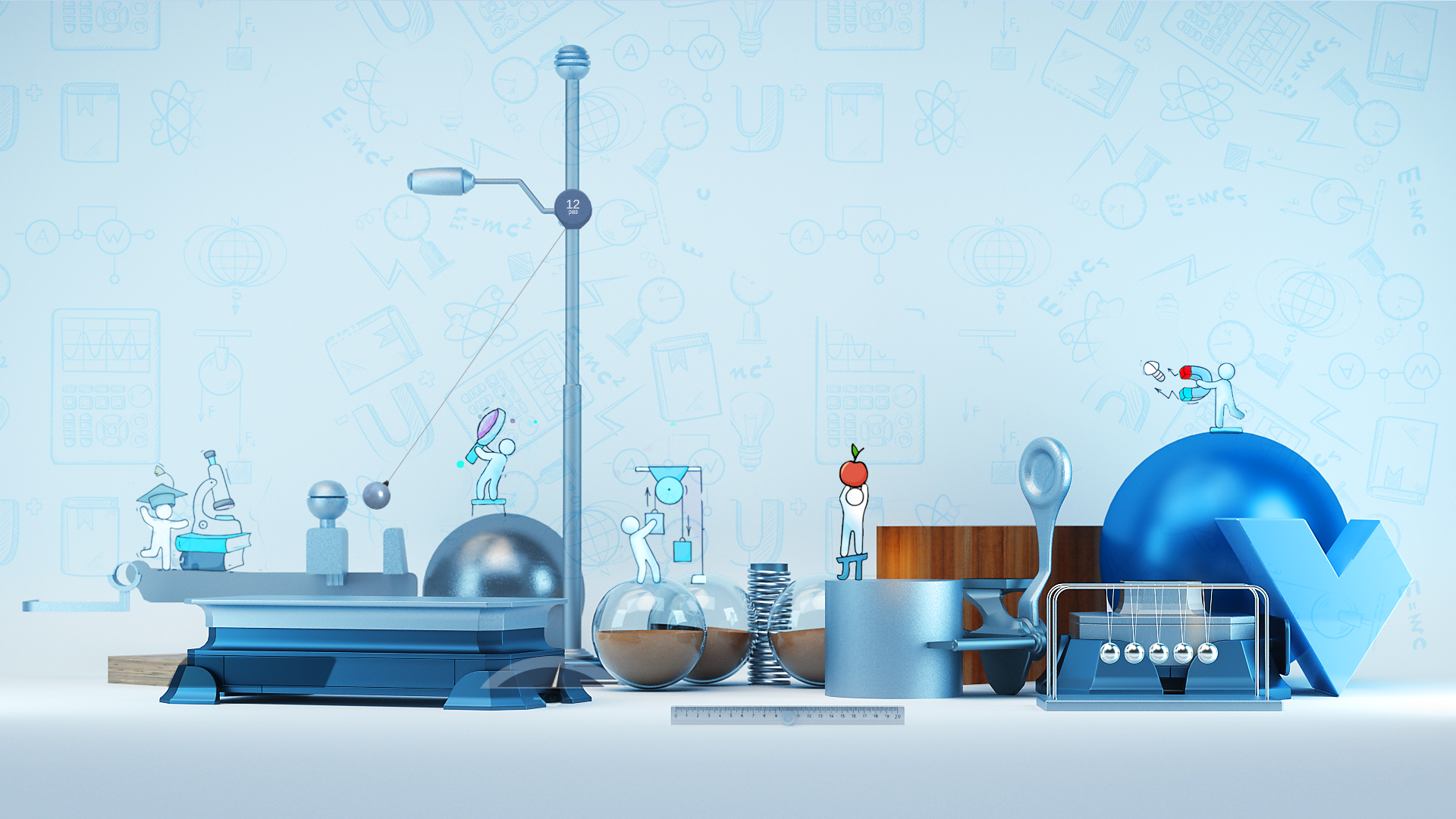 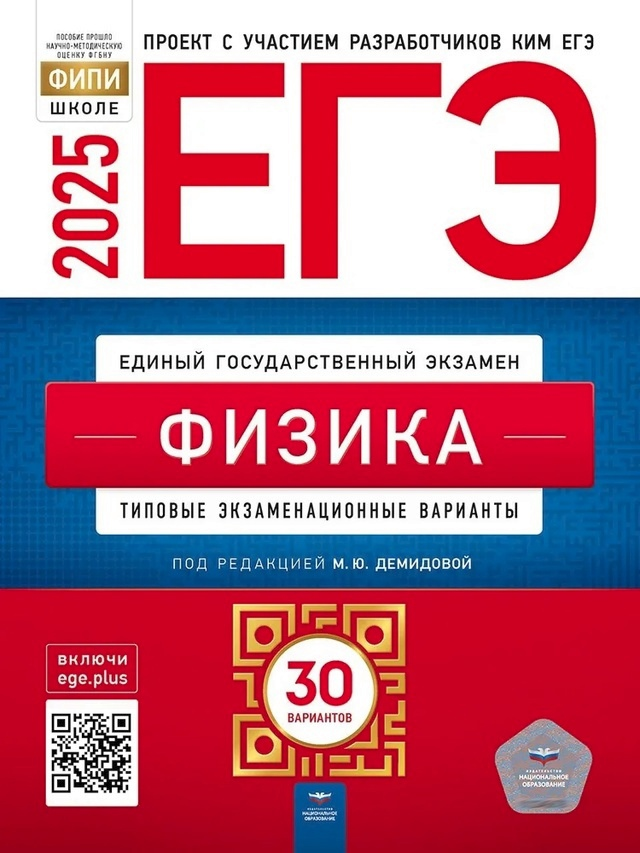 ВАРИАНТ № 9
На рисунке показан график зависимости проекции vx скорости тела от времени t. Какова проекция sx перемещения этого тела за время от момента t1 = 0,5 с до момента t2 = 1,5 с? Ответ запишите с учётом знака проекции.
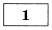 1-й способ:
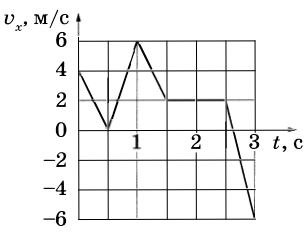 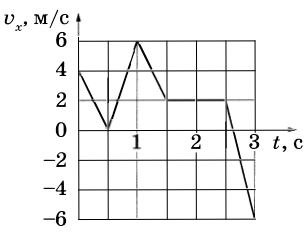 2-й способ:
На интервале от 
t1 = 0,5 с до t2 = 1,5 с тело движется в направлении оси 0x.
В инерциальной системе отсчёта сила величиной 35 Н сообщает телу массой 5 кг некоторое ускорение. Сила какой величины сообщит телу массой 9 кг в этой же системе отсчёта такое же ускорение?
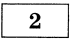 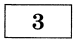 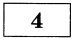 Ученик выполнял лабораторную работу по исследованию условий равновесия рычага под действием двух сил: F1 и F2, плечи которых равны соответственно l1 и l2. Он внёс результаты измерений в таблицу.
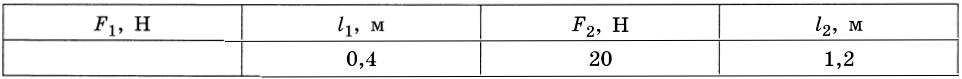 Определите модуль силы F1, если рычаг находится в равновесии. Массой рычага пренебречь.
Небольшой груз, покоящийся на гладком горизонтальном столе, соединён пружиной со стенкой. Груз немного смещают от положения равновесия вдоль оси пружины и отпускают из состояния покоя, после чего он начинает колебаться, двигаясь вдоль оси пружины, вдоль которой направлена ось Ох. В таблице приведены значения координаты груза х в различные моменты времени t.
Выберите все верные утверждения о результатах этого опыта на основании данных, содержащихся в таблице.
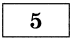 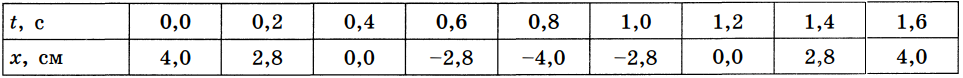 1)В момент времени 0,8 с модуль ускорения груза максимален.
2)Период колебаний кинетической энергии груза равен 1,6 с.
3)Частота колебаний груза равна 0,625 Гц.
4)В момент времени 0,8 с потенциальная энергия пружины минимальна.
5)Модули сил, с которыми пружина действует на груз, в момент времени 0,2 с и в момент времени 1,0 с равны.
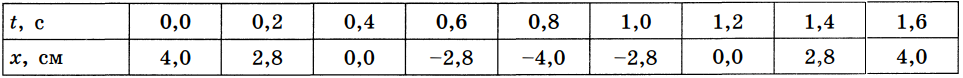 1)В момент времени 0,8 с модуль ускорения груза максимален.
2)Период колебаний кинетической энергии груза равен 1,6 с.
3)Частота колебаний груза равна 0,625 Гц.
4)В момент времени 0,8 с потенциальная энергия пружины минимальна.
5)Модули сил, с которыми пружина действует на груз, в момент времени 0,2 с и в момент времени 1,0 с равны.
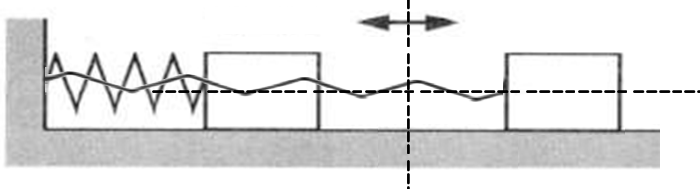 X
0
- 0,4
0,4
Тело движется вдоль оси Ох, при этом его координата изменяется с течением времени в соответствии с уравнением x(t) = 8 + 3t – 5t2 (все величины выражены в СИ). Графики А и Б представляют собой зависимости физических величин, характеризующих движение этого тела, от времени t.
Установите соответствие между графиками и физическими величинами, зависимость которых от времени эти графики могут представлять.
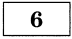 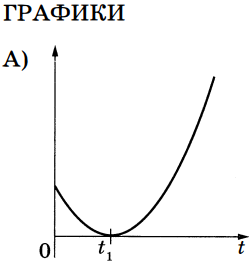 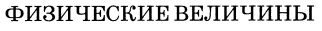 4
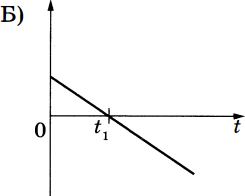 2
1)проекция ах ускорения тела
2)кинетическая энергия тела
3)модуль импульса тела
4)проекция vx скорости тела
Во сколько раз уменьшилась концентрация молекул разреженного газа, если при увеличении его абсолютной температуры в 2,5 раза давление газа уменьшилось в 2 раза?
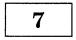 Рабочее тело тепловой машины с КПД 40 % за цикл работы получает от нагревателя количество теплоты, равное 200 Дж. Какую работу машина совершает за цикл?
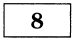 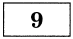 На рисунке представлены графики зависимости температуры t двух тел одинаковой массы от отданного ими при остывании количества теплоты Q. Каждое тело находится в цилиндре под поршнем. Первоначально тела находились в газообразном агрегатном состоянии.
Используя данные	графиков, из предложенного перечня все утверждения.	выберите верные
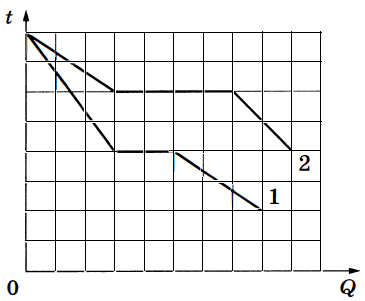 1)	Удельная теплота парообразования второго тела в 2 раза больше удельной теплоты парообразования первого тела.
2)	Температура плавления второго тела в 1,5 раза выше, чем температура плавления первого тела.
3)	В жидком агрегатном состоянии удельная теплоёмкость второго тела меньше, чем первого.
4)	Удельная теплоёмкость первого тела в газообразном агрегатном состоянии равна удельной теплоёмкости второго тела в жидком агрегатном состоянии.
5)	В газообразном агрегатном состоянии удельная теплоёмкость второго тела в 2 раза больше, чем первого.
1 моль идеального газа участвует в процессе 1-2-3, график которого изображён на рисунке в координатах p-V, где р — давление газа, V — объём газа. Как изменяются абсолютная температура газа Т в ходе процесса 1-2 и концентрация молекул газа n в ходе процесса 2-3?
Для каждой величины определите соответствующий характер изменения:
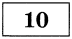 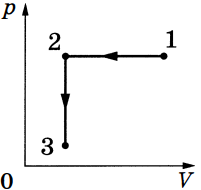 1) увеличивается	2) уменьшается 3) не изменяется
Запишите в таблицу выбранные цифры для каждой физической величины. Цифры в ответе могут повторяться.
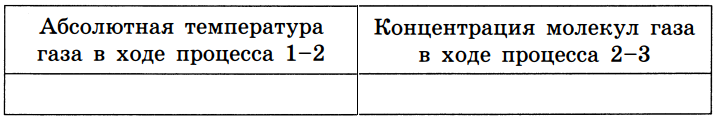 2
3
Расстояние между двумя точечными электрическими зарядами увеличили в 2 раза, при этом один из зарядов уменьшили в 6 раз. Во сколько раз уменьшится модуль сил электростатического взаимодействия между зарядами?
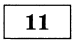 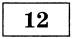 Определите энергию магнитного поля катушки индуктивностью 12·10-4 Гн, если сила тока в ней равна 0,5 А.
Точечный источник света находится на расстоянии 30 см от плоского зеркала. На сколько уменьшится расстояние между источником и его изображением, если, не поворачивая зеркала, приблизить его к источнику на 5 см?
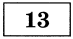 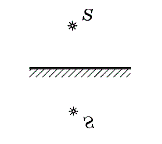 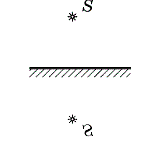 10 см
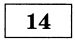 Катушка № 1 включена в электрическую цепь, состоящую из источника постоянного напряжения и реостата. Катушка № 2 помещена внутрь катушки № 1, и её обмотка замкнута. Вид электрической цепи с торца катушек схематично представлен на рисунке.
Из приведённого ниже списка выберите все верные утверждения, характеризующие процессы, которые происходят в цепи и катушках при перемещении ползунка реостата влево. ЭДС самоиндукции пренебречь.
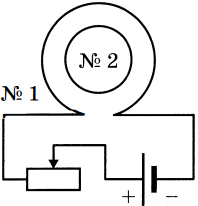 1)Модуль вектора индукции магнитного поля, созданного катушкой № 1, увеличивается.
2)В катушке № 2 индукционный ток направлен по часовой стрелке.
3)Сила тока в катушке № 1 уменьшается.
4)Вектор индукции магнитного поля, созданного катушкой № 2 в её центре, направлен от наблюдателя.
5)Модуль магнитного потока, созданного катушкой № 1 и пронизывающего катушку № 2, увеличивается.
На рисунке показана схема электрической цепи постоянного тока, содержащей источник тока, ЭДС которого равна , и два резистора: R1 и R2. В начальный момент времени ключ К замкнут. Как изменятся сила тока в резисторе R2 и тепловая мощность, выделяющаяся в резисторе R1, если ключ К разомкнуть? Внутренним сопротивлением источника тока и соединительных проводов пренебречь.
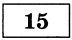 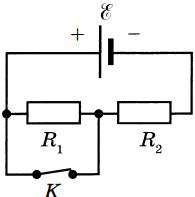 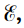 Для каждой величины определите соответствующий характер изменения:
1) увеличится	2) уменьшится	3) не изменится
Запишите в таблицу выбранные цифры для каждой физической величины. Цифры в ответе могут повторяться.
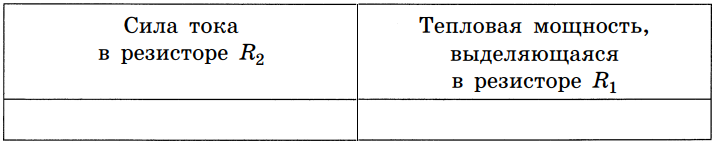 2
1
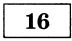 Сколько нейтронов содержится в ядре изотопа галлия
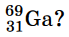 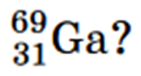 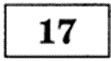 Как изменятся при α-распаде радиоактивного изотопа висмута           зарядовое число ядра и число нейтронов в ядре? Для каждой величины определите соответствующий характер изменения:
1) Увеличится       2) уменьшится       3) не изменится
Запишите в таблицу выбранные цифры для каждой физической величины. Цифры в ответе могут повторяться.
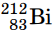 2
2
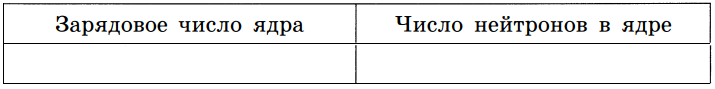 Выберите все верные утверждения о физических явлениях, величинах и закономерностях. Запишите цифры, под которыми они указаны.
1)	Модуль сил гравитационного взаимодействия двух тел прямо пропорционален квадрату расстояния между этими телами.
2)	Теплопередача путём конвекции происходит за счёт переноса энергии струями и потоками жидкости или газа.
3)	Модуль сил взаимодействия двух неподвижных точечных заряженных тел не зависит от свойств среды между ними.
4)	Период свободных колебаний в идеальном колебательном контуре увеличивается прямо пропорционально увеличению индуктивности катушки.
5)	При α-распаде масса ядра уменьшается примерно на четыре атомных единицы массы.
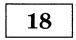 Запишите показания вольтметра с учётом абсолютной погрешности измерений. Абсолютная погрешность прямого измерения напряжения равна половине цены деления вольтметра.
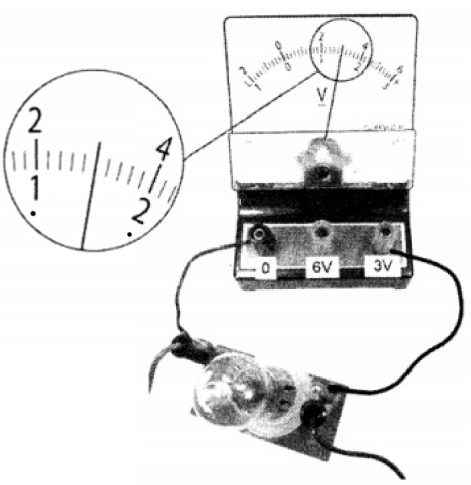 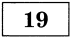 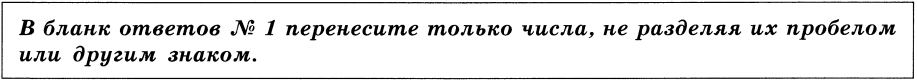 1,50±0,05
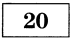 Ученику необходимо на опыте обнаружить зависимость давления газа, находящегося в сосуде, от массы газа. У него имеются пять различных сосудов с манометрами. Сосуды наполнены аргоном разной массы при различных температурах (см. таблицу).
Какие два сосуда необходимо взять ученику, чтобы провести исследование?
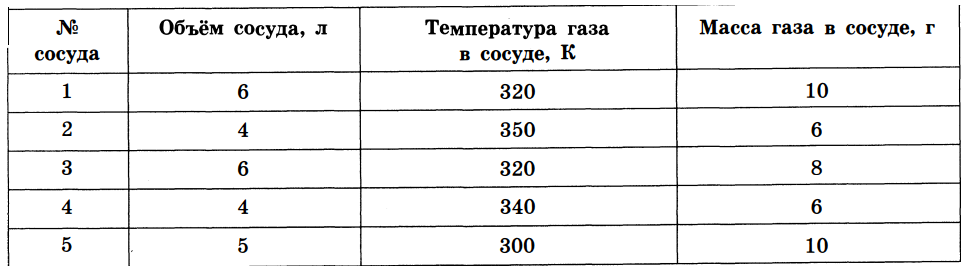 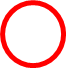 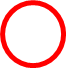 Запишите в таблицу номера выбранных сосудов.
На VT-диаграмме показано, как изменялись объём и абсолютная температура некоторого постоянного количества одноатомного разреженного газа при его переходе из начального состояния 1 в состояние 4. Как при этом изменялись давление газа р и его внутренняя энергия U на каждом из трёх участков 1-2, 2-3, 3-4 (увеличивались, уменьшались или же оставались постоянными)? Ответ поясните, указав, какие физические явления и законы Вы использовали для объяснения.
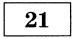 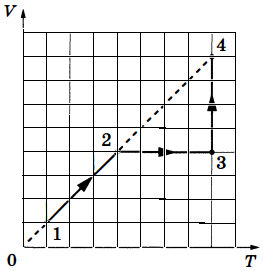 Решение:
Однородный деревянный шар массой m = 1,6 кг лежит в сосуде с водой, касаясь дна и не касаясь стенок сосуда, так, что половина шара находится в воде. Определите плотность дерева, если шар давит на дно сосуда с силой F = 6 Н. Сделайте рисунок с указанием сил, действующих на шар.
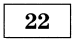 Дано:
m = 1,6 кг
F = 6 Н
g = 10 м/с2
Решение:
ρ - ?
По двум горизонтально расположенным параллельным проводящим рельсам с пренебрежимо малым сопротивлением, замкнутым на конденсатор, поступательно и равномерно со скоростью v = 1 м/с скользит проводящий стержень. Расстояние между рельсами L = 80 см.
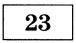 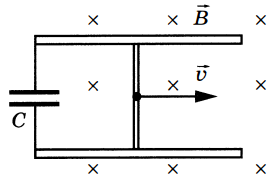 Рельсы со стержнем находятся в вертикальном однородном магнитном поле с индукцией В = 5 Тл (см. рисунок, вид сверху). Энергия электрического поля конденсатора через достаточно большой промежуток времени от начала движения W = 40 мкДж. Какова электроёмкость конденсатора С? Рельсы закреплены на диэлектрической подложке.
Решение:
Дано:
v = 1 м/с 
L = 0,8 м 
В = 5 Тл 
W = 40·10-6 Дж
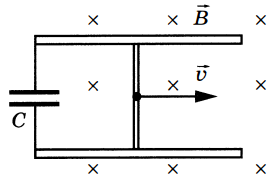 C - ?
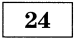 Решение:
φ- ?
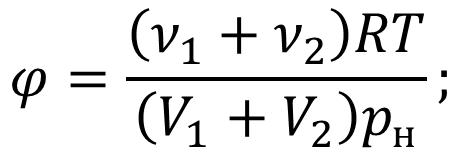 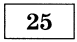 Электрическая цепь состоит из источника тока и реостата. Внутреннее сопротивление источника r = 2 Ом. Сопротивление реостата можно изменять непрерывно в пределах от 1 до 5 Ом. Максимальная тепловая мощность тока Рmах, выделяемая на реостате, равна 4,5 Вт. Какая тепловая мощность будет выделяться на реостате при его максимальном сопротивлении?
Дано:
r = 2 Ом 
Рmах = 4,5 Вт 
R1 = 1 Ом  
R2 = 5 Ом
Решение:
P
Pmax
P2 - ?
Построим график зависимости P(I):
I
I
I’
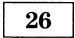 На горизонтальном неподвижном столе лежит доска, на которой находится маленький брусок массой m = 400 г. Брусок и доска связаны невесомой нерастяжимой нитью, перекинутой через невесомый блок, закреплённый на стене (отрезки нити, не лежащие на блоке,
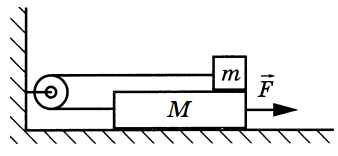 горизонтальны и параллельны). Коэффициент трения между бруском и доской μ1 = 0,5, между столом и доской μ2 = 0,3. Доску тянут вправо постоянной горизонтальной силой F, параллельной горизонтальным отрезкам нити, F = 12 Н. Чему равна масса доски М, если модуль ускорения бруска относительно стола а = 2 м/с2? Трением в оси блока пренебречь. Сделайте рисунок с указанием сил, действующих на доску и брусок.
Обоснуйте применимость законов, используемых для решения задачи.
Дано:
m = 0,4 кг 
μ1 = 0,5 
μ2 = 0,3 
F = 12 Н
а = 2 м/с2
Решение:
Y
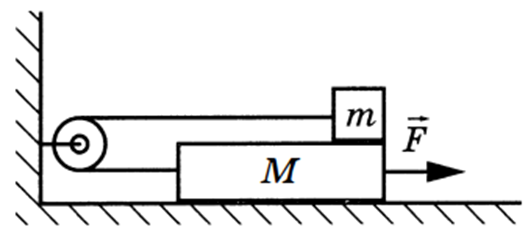 M - ?
X
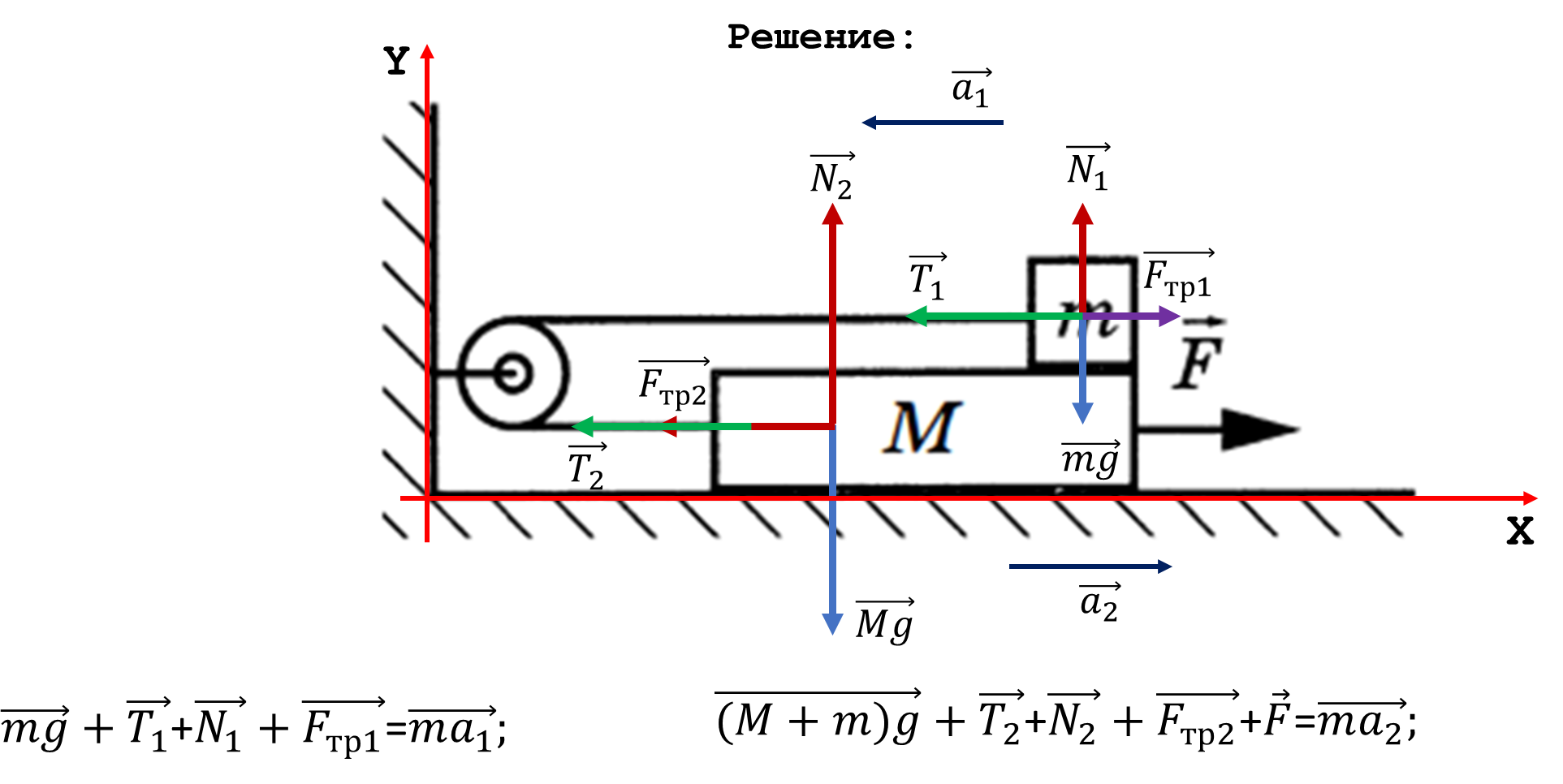